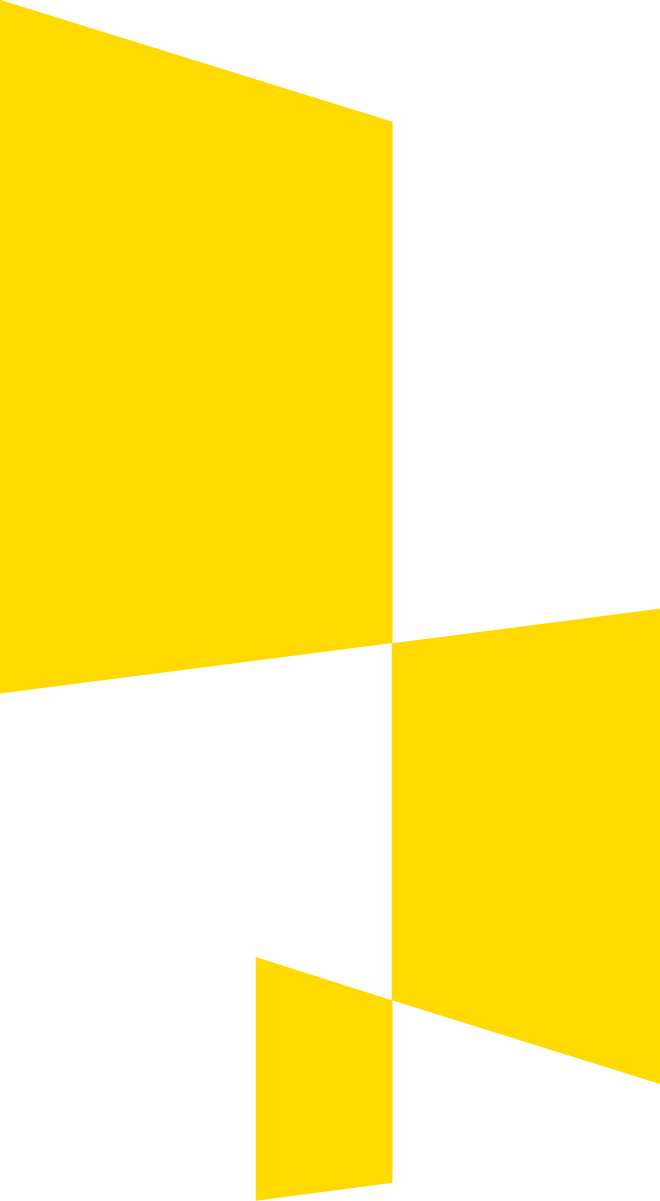 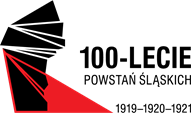 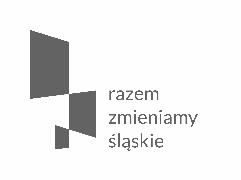 Rozeznanie rynku i zasada konkurencyjności stosowana w projektach współfinansowanych z Regionalnego Programu Operacyjnego Województwa Śląskiego na lata 2014-2020
Krzysztof Puchacz
Urząd Marszałkowski
      Województwa Śląskiego/ Wydział Rozwoju Regionalnego
11 czerwca 2019 r.
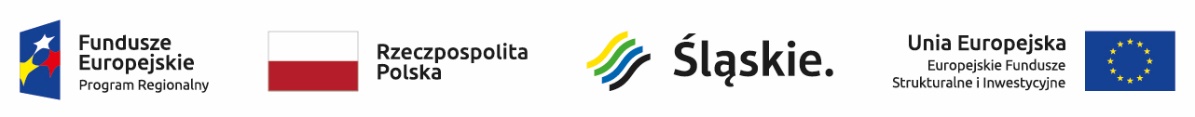 Zasada konkurencyjności
Zagadnienie związane z kwalifikowalnością wydatków w ramach Europejskiego Funduszu Rozwoju Regionalnego, Europejskiego Funduszu Społecznego oraz Funduszu Spójności (np. Regionalne Programy Operacyjne, Program Operacyjny Wiedza Edukacja Rozwój, Program Operacyjny  Infrastruktura i Środowisko) regulują:
 ustawa z dnia 11 lipca 2014 r. o zasadach realizacji programów w zakresie polityki spójności finansowanych w perspektywie finansowej 2014-2020 (tekst jednolity: Dz. U. z 2017 r. poz. 1460) – zwana dalej ustawą wdrożeniową;
 rozporządzenie Ministra Rozwoju z dnia 29 stycznia 2016 r. w sprawie warunków obniżania wartości korekt finansowych oraz wydatków poniesionych nieprawidłowo związanych z udzielaniem zamówień (Dz. U. z 2016 r. poz. 200 z późn. zm.)
 wytyczne horyzontalne wydawane na podstawie przepisów ww. ustawy
Zasada konkurencyjności
Zgodnie z zapisami rozdziału 6.2.3 lit g. wytycznych horyzontalnych kwalifikowalność wydatku zależy przede wszystkim od tego, czy jest on dokonany w sposób:

- 	przejrzysty, 
- 	racjonalny (celowy),
- 	oszczędny i efektywny (z zachowaniem zasady uzyskiwania najlepszych efektów z 	danych nakładów).

Wskazane wyżej warunki dotyczą każdego wydatku ponoszonego w ramach realizacji projektu współfinansowanego ze środków budżetu UE, niezależnie od jego wysokości. Należy zauważyć, że trzy z podanych warunków (celowość, oszczędność i efektywność) są odzwierciedleniem wymogów art. 44 ust. 3 pkt 1 u.f.p.
Zasada konkurencyjności
ZAMÓWIENIA 20.000 pln – 50.000 pln




1.
Zapytanie ofertowe publikowane jest na stronie internetowej beneficjenta (przy czym IZ może wskazać w dokumentach odnoszących się do danego programu operacyjnego obowiązek publikowania zapytania na specjalnie w tym celu utworzonych stronach internetowych) lub wysyłane jest do minimum trzech wykonawców prowadzących działalność w zakresie objętym przedmiotem zamówienia.
Zasada konkurencyjności
ZAMÓWIENIA 20.000 pln – 50.000 pln



2. 
Zamawiający musi być w posiadaniu minimum 2 ważnych ofert. Jeżeli w odpowiedzi na zamieszczone na ogólnodostępnej stronie internetowej ogłoszenie o zamówieniu złożona zostanie tylko jedna ważna oferta, wówczas należy uzupełnić udokumentowanie o ofertę pochodząca z innego źródła
Zasada konkurencyjności
ZAMÓWIENIA 20.000 pln – 50.000 pln


3.
W przypadku, gdy w wyniku upublicznienia zapytania ofertowego lub skierowania zapytania do potencjalnych wykonawców nie otrzymano ofert, niezbędne jest przedstawienie np. minimum 2 wydruków stron internetowych z opisem towaru/usługi i ceną lub wydruków minimum 2 maili z informacją na temat ceny za określony towar/usługę, albo innego dokumentu świadczącego o istnieniu co najmniej dwóch ofert. 

Notatka potwierdzająca przeprowadzenie rozmów telefonicznych z potencjalnymi wykonawcami nie może być uznawana za udokumentowanie rozeznania rynku.
Zasada konkurencyjności
ZAMÓWIENIA POWYŻEJ 50.000 PLN DO 30.000 EURO /JSFP/

Zapytanie ofertowe zawiera minimum:

opis przedmiotu zamówienia (bez znaków towarowych, niedyskryminujący) wraz z podaniem kodów CPV - rozdział 6.5.2 pkt 5-7
Zasada konkurencyjności
Użycie znaku towarowego:

 	Wymagane uzasadnienie specyfiką przedmiotu zamówienia 	(przy robotach budowlanych najlepiej od projektanta);
 	Wymagane wykazanie, że nie można przedmiotu opisać przez 	użycie parametrów  (przy robotach budowlanych najlepiej od 	projektanta);
 	Wymagane sformułowanie „lub równoważny”
 	Wymagany opis równoważności
Zasada konkurencyjności
Klauzule społeczne


https://www.uzp.gov.pl/__data/assets/pdf_file/0021/30279/Aspekty_spoleczne_w_zamowieniach_publicznych_Podrecznik_Wydanie_II.pdf
Zasada konkurencyjności
- warunki udziału w postępowaniu (proporcjonalne i związane), przy czym nie są obowiązkowe - rozdział 6.5.2 pkt 8
Zasada konkurencyjności
W znaczeniu prawnym zasada proporcjonalności to, w uproszczeniu, założenie, przy którym zamawiający w postępowaniu powinien podejmować tylko takie działania, które są konieczne i niezbędne do osiągnięcia założonych celów (tu: sprawdzenia zdolności wykonawcy do wykonania zamówienia poprzez sprawdzenie jego dotychczasowego doświadczenia), środki zastosowane do realizacji tego celu muszą być proporcjonalne do jego istoty oraz odpowiednie, tj. takie, przy pomocy których ten cel da się osiągnąć, właściwe dla danego celu; niezbędne, tj. takie, których nie sposób osiągnąć lepiej za pomocą innego środka, najwłaściwsze do osiągnięcia zamierzonego celu oraz takie, które w najmniejszym stopniu ograniczają interesy i prawa wykonawców.(SIP LEX)

KIO 2285/16  15.12.2016
Zasada konkurencyjności
Celem stawiania przez zamawiających warunków udziału w postępowaniu, jest zapewnienie, aby zamówienie zostało powierzone podmiotowi zdolnemu do jego prawidłowej realizacji. Zamawiający zobowiązany jest przy tym zachować równowagę pomiędzy jego tak rozumianym interesem, a interesem wykonawców. Chodzi o to, aby poprzez wprowadzenie nadmiernych wymagań, nie nastąpiło wyeliminowanie z postępowania wykonawców, zdolnych do jego należytego wykonania.”

KIO 1922/17 29.09.2017
OPIS PRZEDMIOTU: A i B (np. dostawa i serwis)
Wykonawca  wykonał A i na odrębnej umowie wykonał B
nie spełnia
Wariant 1 
Wykonanie minimum 1 zamówienia /umowy/ obejmującego A i B
Konsorcjum:
pierwszy wykonawca  wykonał A a drugi  wykonał B
Wariant 2
Wykonanie:
minimum 1 zamówienia obejmującego A
oraz
minimum jednego zamówienia obejmującego B
spełnia
Zasada konkurencyjności
Kompetencje, uprawnienia
Sytuacja ekonomiczna 
lub finansowa
Zdolność techniczna 
lub zawodowa
Zasada konkurencyjności
Warianty działania zamawiającego bez względu na wartość zamówienia:

nie określa żadnych warunków
określa część warunków
określa wszystkie warunki /z trzech grup/
Zasada konkurencyjności
-	kryteria oceny ofert- rozdział 6.5.2 pkt 9

Kryteria oceny ofert nie mogą dotyczyć właściwości wykonawcy, a w szczególności jego wiarygodności ekonomicznej, technicznej lub finansowej oraz doświadczenia. Zakaz ten nie dotyczy zamówień na usługi społeczne i innych szczególnych usług oraz zamówień o charakterze niepriorytetowym w dziedzinach obronności i bezpieczeństwa.
Zasada konkurencyjności
Cena może być jedynym kryterium oceny ofert. Poza wymaganiami dotyczącymi ceny wskazane jest stosowanie jako kryterium oceny ofert innych wymagań odnoszących się do przedmiotu zamówienia, takich jak np. jakość, funkcjonalność, parametry techniczne, aspekty środowiskowe, społeczne, innowacyjne, serwis, termin wykonania zamówienia, koszty eksploatacji oraz organizacja, kwalifikacje zawodowe i doświadczenie osób wyznaczonych do realizacji zamówienia, jeżeli mogą mieć znaczący wpływ na jakość wykonania zamówienia.
Zasada konkurencyjności
-	termin składania ofert - rozdział 6.5.2 pkt 10
	
Termin na złożenie oferty wynosi co najmniej 7 dni w przypadku dostaw i usług, co najmniej 14 dni - w przypadku robót budowlanych oraz w przypadku zamówień sektorowych o wartości niższej niż kwota określona w przepisach wydanych na podstawie art. 11 ust. 8 Pzp. 

W przypadku zamówień o wartości szacunkowej równej lub przekraczającej 5 225 000 euro w przypadku zamówień na roboty budowlane, 209 000 euro w przypadku zamówień na dostawy i usługi, termin wynosi co najmniej 30 dni (beneficjenci niezobowiązani do stosowania ustawy PZP). 

Bieg terminu rozpoczyna się w dniu następującym po dniu upublicznienia zapytania ofertowego, a kończy się z upływem ostatniego dnia. Jeżeli koniec terminu przypada na sobotę lub dzień ustawowo wolny od pracy, termin upływa dnia następującego po dniu lub dniach wolnych od pracy.
Zasada konkurencyjności
termin realizacji umowy
Zasada konkurencyjności
określenie warunków istotnych zmian umowy zawartej w wyniku 	przeprowadzonego postępowania o udzielenie zamówienia, o ile 	przewiduje się możliwość zmiany takiej umowy,
Zasada konkurencyjności
informację o możliwości składania ofert częściowych, o ile zamawiający taką możliwość przewiduje,
Zasada konkurencyjności
W przypadku ofert częściowych – pamiętaj o:

 	opisie przedmiotu
 	terminie wykonania
 	kryteriach
 	wadium
 	podawaniu kwot które zamierzasz przeznaczyć na  	sfinansowanie zamówienia
f.   	wzorach umów
Zasada konkurencyjności
opis sposobu przedstawiania ofert wariantowych oraz minimalne warunki, jakim muszą odpowiadać oferty wariantowe wraz z wybranymi kryteriami oceny, jeżeli zamawiający wymaga lub dopuszcza ich składanie,
Zasada konkurencyjności
informację o planowanych zamówieniach, o których mowa w pkt 8 lit. h podrozdziału 6.5, ich zakres oraz warunki, na jakich zostaną udzielone, o ile zamawiający przewiduje udzielenie tego typu zamówień,
Zasada konkurencyjności
dobrą praktyką jest zamieszczenie w zapytaniu ofertowym:

przesłanek wykluczenia wykonawcy
przesłanek odrzucenia oferty
przesłanek unieważnienia postępowania
zasad ewentualnego wyjaśniania treści oferty
Zasada konkurencyjności
2.	Zapytanie ofertowe zamieszcza się na:

www.bazakonkurencyjnosci.gov.pl


3.	Zapytanie ofertowe można zmieniać (rozdział 6.5.2 pkt 16-17):

Zapytanie ofertowe może zostać zmienione przed upływem terminu składania ofert przewidzianym w zapytaniu ofertowym. W takim przypadku należy w opublikowanym zapytaniu ofertowym uwzględnić informację o zmianie. Informacja ta powinna zawierać co najmniej: datę upublicznienia zmienianego zapytania ofertowego a także opis dokonanych zmian. Zamawiający przedłuża termin składania ofert o czas niezbędny do wprowadzenia zmian w ofertach, jeżeli jest to konieczne z uwagi na zakres wprowadzonych zmian. 
Treść pytań dotyczących zapytania ofertowego wraz z wyjaśnieniami zamawiającego publikowana jest na bazie konkurencyjności.
Zasada konkurencyjności
Co w sytuacji gdy w odpowiedzi na ogłoszenie nie zostaną złożone oferty (rozdział 6.5 pkt 8 lit. a)?

Możliwe jest niestosowanie zasady konkurencyjności gdy w wyniku przeprowadzenia procedury określonej w sekcji 6.5.2 nie wpłynęła żadna oferta, lub wpłynęły tylko oferty podlegające odrzuceniu, albo wszyscy wykonawcy zostali wykluczeni z postępowania lub nie spełnili warunków udziału w postępowaniu, pod warunkiem, że pierwotne warunki zamówienia nie zostały w istotny sposób zmienione.
Wówczas dopuszczalne są np. negocjacje z jednym wykonawcą.

4.	Jeżeli wpłynie minimum jedna ważna oferta następuje jej wybór.

Beneficjent wybiera najkorzystniejszą ofertę zgodną z opisem przedmiotu zamówienia, złożoną przez wykonawcę spełniającego warunki udziału w postępowaniu w oparciu o ustalone w zapytaniu ofertowym kryteria oceny (rozdział 6.5.2 pkt 11 lit. b).
Zasada konkurencyjności
5.	Po wyborze należy wypełnić obowiązki informacyjne.

Informację o wyniku postępowania upublicznia się w taki sposób, w jaki zostało upublicznione zapytanie ofertowe. Informacja o wyniku postępowania powinna zawierać co najmniej nazwę wybranego wykonawcy. Na wniosek wykonawcy, który złożył ofertę, istnieje obowiązek udostępnienia wnioskodawcy protokołu postępowania o udzielenie zamówienia, z wyłączeniem części ofert stanowiących tajemnicę przedsiębiorstwa (rozdział 6.5.2 pkt 20).
Zasada konkurencyjności
Zasada bezstronności.

Osoby wykonujące w imieniu zamawiającego czynności związane z procedurą wyboru wykonawcy, w tym biorące udział w procesie oceny ofert składają oświadczenie/oświadczenia o braku powiązań z wykonawcami, którzy złożyli oferty.
Zasada konkurencyjności
Przez powiązania kapitałowe lub osobowe rozumie się wzajemne powiązania między beneficjentem lub osobami upoważnionymi do zaciągania zobowiązań w imieniu beneficjenta lub osobami wykonującymi w imieniu beneficjenta czynności związane z przeprowadzeniem procedury wyboru wykonawcy a wykonawcą, polegające w szczególności na:

a) 	uczestniczeniu w spółce jako wspólnik spółki cywilnej lub spółki 	osobowej,
b) 	posiadaniu co najmniej 10% udziałów lub akcji, o ile niższy próg nie 	wynika z przepisów prawa lub nie został określony przez IZ PO,
c) 	pełnieniu funkcji członka organu nadzorczego lub zarządzającego, 	prokurenta, pełnomocnika,
d) 	pozostawaniu w związku małżeńskim, w stosunku pokrewieństwa 	lub powinowactwa w linii prostej, pokrewieństwa drugiego stopnia 	lub powinowactwa drugiego stopnia w linii bocznej lub w stosunku 	przysposobienia, opieki lub kurateli.
Zasada konkurencyjności
Protokół z postępowania.

Protokół postępowania o udzielenie zamówienia zawiera co najmniej:

a) 	informację o sposobie upublicznienia zapytania ofertowego,
b) 	wykaz ofert, które wpłynęły w odpowiedzi na zapytanie ofertowe, 	wraz ze wskazaniem daty wpłynięcia oferty do zamawiającego,
c) 	informację o spełnieniu warunków udziału w postępowaniu przez 	wykonawców, o ile takie warunki były stawiane,
e) 	informację o wagach punktowych lub procentowych przypisanych do 	poszczególnych kryteriów oceny i sposobie przyznawania punktacji 	poszczególnym wykonawcom za spełnienie danego kryterium,
Zasada konkurencyjności
wskazanie wybranej oferty wraz z uzasadnieniem wyboru,

datę sporządzenia protokołu i podpis zamawiającego,

następujące załączniki:

	-  	potwierdzenie upublicznienia zapytania ofertowego 
	- 	złożone oferty, 
	-	oświadczenie/oświadczenia o braku powiązań z wykonawcami, 	którzy złożyli oferty, podpisane przez osoby wykonujące w imieniu 	zamawiającego czynności związane z procedurą wyboru 	wykonawcy, w tym biorące udział w procesie oceny ofert
Zasada konkurencyjności
Umowy

	Umowy zawierane są w formie pisemnej.

	Zmiany umów dopuszczalne są na zasadzie analogii z art. 144 ustawy Prawo zamówień publicznych (rozdział 6.5.2 pkt 22).
Zasada konkurencyjności
Wybrane korekty:

nieupublicznienie zapytania zgodnie z wytycznymi – 100%
podział zamówienia skutkujący niezastosowaniem wytycznych - 100%
udzielenie zamówienia podmiotowi powiązanemu - 100%
brak pełnej informacji o zamówieniu uniemożliwiający złożenie ofert zgodnych z wymaganiami zamawiającego – od 5% do 25%
warunki lub kryteria zawężające konkurencję – od 5% do 25%
wybór oferty niezgodnie z kryteriami oceny ofert – od 5% do 25%
Skrócenie terminu składania ofert – od 5% do 25%
Zasada konkurencyjności
Wybrane korekty:

zmiana terminu składania ofert bez zmiany ogłoszenia – od 5% do 10%
dyskryminujący opis przedmiotu zamówienia – od 5% do 25%	
nieprawidłowości w ocenie ofert mające wpływ na wynik postępowania – od 5% do 25%
niezgodna z wytycznymi zmiana umowy – 100% wartości przekraczającej wartość pierwotną plus 25% całkowitej wartości umownej (finalnej)
brak ścieżki audytu od 5% do 25%
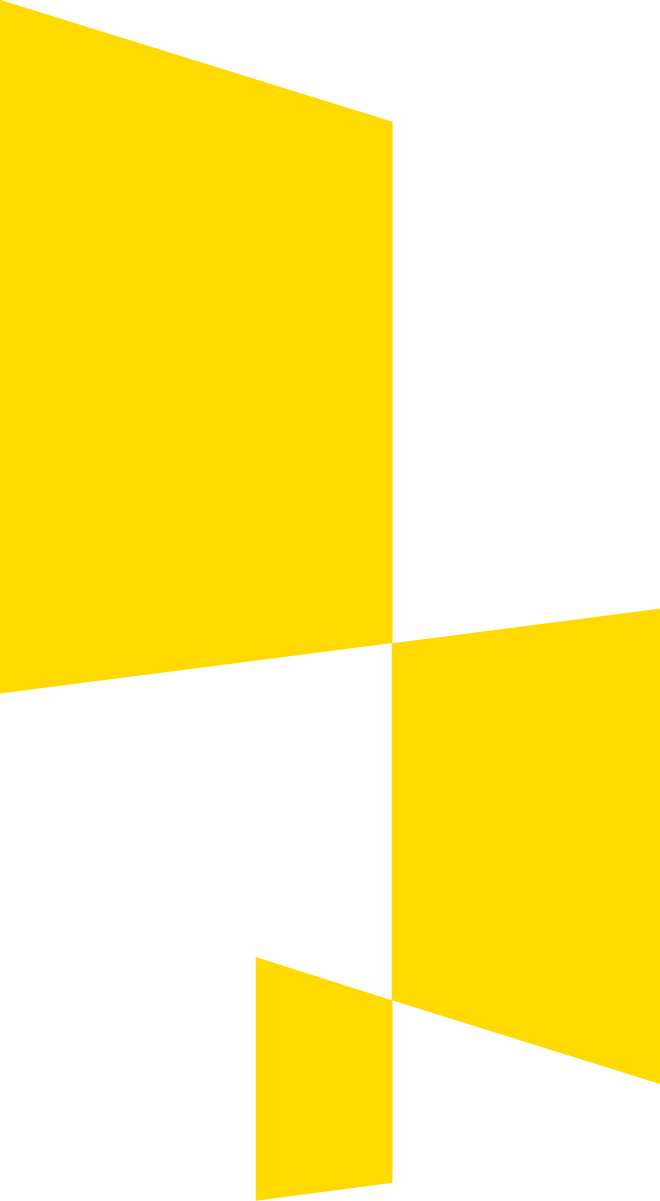 Dziękuję za uwagę
Krzysztof Puchacz
www.rpo.slaskie.pl